ΗΛΕΚΤΡΟΣΤΑΤΙΚΗ
Ο Νόμος του Coulomb.
Η Ένταση του Ηλεκτρικού Πεδίου – Δυναμικές Γραμμές.
Ο Νόμος του Gauss για το Ηλεκτρικό Πεδίο.
Ο ΝΟΜΟΣ ΤΟΥ COULOMB
F
+q2
-q2
F
F
+q1
+q1
F
ΕΝΤΑΣΗ ΗΛΕΚΤΡΙΚΟΥ ΠΕΔΙΟΥ
y
A
yA
+q'
q
yq
x
xq
xA
ΠΕΡΙΠΤΩΣΕΙΣ ΗΛΕΚΤΡΙΚΟΥ ΠΕΔΙΟΥ
Ανομοιογενές Ηλεκτρικό Πεδίο
Το μέτρο, η διεύθυνση και η φορά (τουλάχιστον ένα από αυτά) της έντασης του ηλεκτρικού πεδίου διαφέρει από σημείο σε σημείο μέσα στο πεδίο
Ομογενές Ηλεκτρικό Πεδίο
Σε όλα τα σημεία του ομογενούς ηλεκτρικού πεδίου η ένταση του πεδίου έχει το ίδιο μέτρο, την ίδια διεύθυνση και την ίδια φορά.
Παράδειγμα:
Το ηλεκτρικό πεδίο σημειακού ηλεκτρικού φορτίου
+q
-q
ΕΝΤΑΣΗ ΗΛΕΚΤΡΙΚΟΥ ΠΕΔΙΟΥ
Από Γραμμική Κατανομή Φορτίου
y
+L/2
++++++++++++
dy
r
y
dEx
P
θ
y0
dEy
x
x0
–L/2
ΕΝΤΑΣΗ ΗΛΕΚΤΡΙΚΟΥ ΠΕΔΙΟΥ
Από Γραμμική Κατανομή Φορτίου
ΕΝΤΑΣΗ ΗΛΕΚΤΡΙΚΟΥ ΠΕΔΙΟΥ
Από Γραμμική Κατανομή Φορτίου
ΕΝΤΑΣΗ ΗΛΕΚΤΡΙΚΟΥ ΠΕΔΙΟΥ
Από Γραμμική Κατανομή Φορτίου
ΕΝΤΑΣΗ ΗΛΕΚΤΡΙΚΟΥ ΠΕΔΙΟΥ
Από Γραμμική Κατανομή Φορτίου
ΟΡΙΣΜΟΣ ΜΙΚΡΗΣ ΣΤΕΡΕΑΣ ΓΩΝΙΑΣ
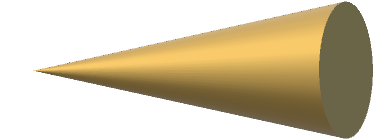 Στερεά γωνία είναι ο χώρος που περικλείεται από μια κωνική επιφάνεια
Άξονας Συμμετρίας
Σε απόσταση r από την κορυφή του κώνου, η τομή της κωνικής επιφάνειας με επίπεδο που είναι κάθετο στον άξονα συμμετρίας της ορίζει τμήμα επιφανείας εμβαδού ΔA
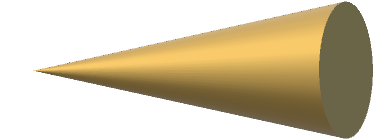 η στερεά γωνία χαρακτηρίζεται ως μικρή και η τιμή της ΔΩ δίνεται από τη σχέση:
r
ΔA
Στην περίπτωση που το επίπεδο που τέμνει την κωνική επιφάνεια δεν είναι κάθετο στον άξονά της, τότε η τομή που δημιουργείται έχει εμβαδό ΔA’ και στερεά γωνία ορίζεται ως εξής:
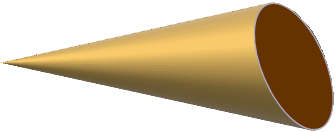 ΔA’
θ
θ = γωνία μεταξύ άξονα συμμετρίας κωνικής επιφάνειας και κάθετης στην επιφάνεια ΔA’
r
ΟΡΙΣΜΟΣ ΜΙΚΡΗΣ ΣΤΕΡΕΑΣ ΓΩΝΙΑΣ
(1 στερεοακτίνιο)
Μονάδα Στερεάς Γωνίας:
Πλήρης Στερεάς Γωνίας:
Κατακορυφήν Στερεές Γωνίες:
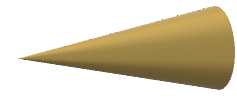 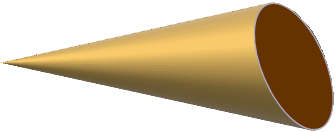 θ'
ΔA’
r
Αριστερή Στερεά Γωνία:
Δεξιά Στερεά Γωνία:
ΡΟΗ Φ ΗΛΕΚΤΡΙΚΟΥ ΠΕΔΙΟΥ
Η έννοια της ροής Φ της του ηλεκτρικού πεδίου    σχετίζεται με επιφάνειες που βρίσκονται μέσα στο ηλεκτρικό πεδίο
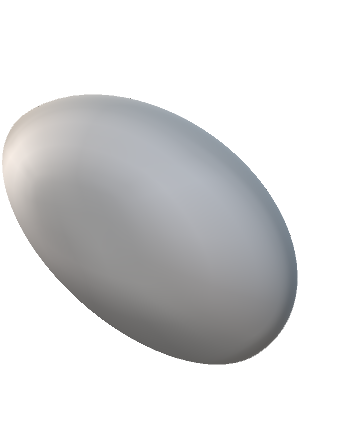 Για να ορίσουμε τη ροή της έντασης του ηλεκτρικού πεδίου θεωρούμε μια τυχαία επιφάνεια Α μέσα σε ένα τυχαίο ηλεκτρικό πεδίο
Διαιρούμε την επιφάνεια Α σε στοιχειώδεις επιφάνειες dA
Κάθε στοιχειώδης επιφάνεια είναι διάνυσμα         που έχει μέτρο ίσο με το εμβαδό dA, διεύθυνση κάθετη στην στη στοιχειώδη επιφάνεια dA και φορά προς τα έξω της επιφάνειας Α
Α
Στοιχειώδης Ροή Ηλεκτρικού Πεδίου dΦ:
Ολική Ροή Ηλεκτρικού Πεδίου Φ  σε όλη την επιφάνεια Α:
ΡΟΗ Φ ΗΛΕΚΤΡΙΚΟΥ ΠΕΔΙΟΥ
Περιπτώσεις ομογενούς ηλεκτρικού πεδίου και επίπεδης επιφάνειας Α
Η ένταση του ηλεκτρικού πεδίου είναι κάθετη στην επιφάνεια Α
Η ένταση του ηλεκτρικού πεδίου σχηματίζει γωνία θ επιφάνεια Α
θ
θ
θ
θ
θ
θ
θ
θ
θ
Α
Α
Περίπτωση:
(γιατί;)
ΝΟΜΟΣ GAUSS ΓΙΑ ΤΟ ΗΛΕΚΤΡΙΚΟ ΠΕΔΙΟ ΣΤΟΝ ΕΛΕΥΘΕΡΟ ΧΩΡΟ
Ο νόμος του Gauss για το ηλεκτρικό πεδίο σχετίζεται με τη ροή του πεδίου μέσα από μια τυχαία κλειστή επιφάνεια
Περικλείουμε το φορτίο q με μια τυχαία κλειστή επιφάνεια Α
κλειστή επιφάνεια A
θ
Διαιρούμε την επιφάνεια Α σε στοιχειώδεις επιφάνειες dA και επιλέγουμε μια τυχαία της οποία το διάνυσμα θέσης ως προς το φορτίο είναι
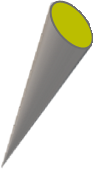 Η ένταση του ηλεκτρικού πεδίου στη θέση       είναι
+q
Η στοιχειώδης ροή του ηλεκτρικού πεδίου στη θέση     είναι
Ολική ροή από κλειστή επιφάνεια Α
ΝΟΜΟΣ GAUSS ΓΙΑ ΤΟ ΗΛΕΚΤΡΙΚΟ ΠΕΔΙΟ ΣΤΟΝ ΕΛΕΥΘΕΡΟ ΧΩΡΟ
Το φορτίο q βρίσκεται έξω από μια τυχαία κλειστή επιφάνεια Α
Διαιρούμε την επιφάνεια Α σε στοιχειώδεις επιφάνειες dA και επιλέγουμε μια τυχαία         στη θέση 1της οποίας το διάνυσμα θέσης ως προς το φορτίο είναι
κλειστή επιφάνεια A
θ1
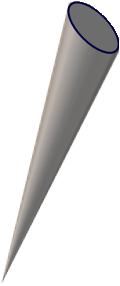 dΩ είναι η στερεά γωνία που ορίζεται από το σημειακό φορτίο και το περίγραμμα της στοιχειώδους επιφάνειας dA
+q
Η στοιχειώδης ροή του ηλεκτρικού πεδίου στη θέση        είναι
θ2
H κωνική επιφάνεια της στερεάς γωνίας dΩ τέμνει επίσης την επιφάνεια Α και σε δεύτερη περιοχή εμβαδού dA2 η οποία απέχει  από το σημειακό φορτίο q απόσταση r2
Ένταση του ηλεκτρικού πεδίου
Στη θέση r2
Στοιχειώδης ροή του πεδίου
ΝΟΜΟΣ GAUSS ΓΙΑ ΤΟ ΗΛΕΚΤΡΙΚΟ ΠΕΔΙΟ ΣΤΟΝ ΕΛΕΥΘΕΡΟ ΧΩΡΟ
Το φορτίο q βρίσκεται έξω από μια τυχαία κλειστή επιφάνεια Α
Αποδείξαμε:
κλειστή επιφάνεια A
θ1
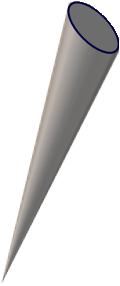 +q
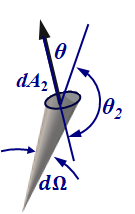 Η στοιχειώδης ροή του ηλεκτρικού πεδίου στη θέση        είναι
θ2
Η στοιχειώδης ροή του ηλεκτρικού πεδίου στη θέση        είναι
ΝΟΜΟΣ GAUSS ΓΙΑ ΤΟ ΗΛΕΚΤΡΙΚΟ ΠΕΔΙΟ ΣΤΟΝ ΕΛΕΥΘΕΡΟ ΧΩΡΟ
Το φορτίο q βρίσκεται έξω από μια τυχαία κλειστή επιφάνεια Α
Αποδείξαμε:
κλειστή επιφάνεια A
θ1
1
Στοιχειώδης ροή του ηλεκτρικού πεδίου στη θέση 1 είναι
Στοιχειώδης ροή του ηλεκτρικού πεδίου στη θέση 2 είναι
Στοιχειώδης ροή του ηλεκτρικού πεδίου μέσω των επιφανειών dA1 και dA2
+q
2
θ2
Σε κάθε στοιχειώδη επιφάνεια dA της κλειστής επιφάνειας Α ό που η ροή του ηλεκτρικού πεδίου είναι dΦ αντιστοιχεί μια άλλη στοιχειώδη επιφάνεια στην οποία η αντίστοιχη ροή θα είναι –dΦ
Στην περίπτωση που μέσα στην κλειστή επιφάνεια δεν υπάρχει ηλεκτρικό φορτίο, η συνολική ροή της έντασης του ηλεκτρικού πεδίου μέσα από μια κλειστή επιφάνεια θα είναι ίση με μηδέν
ΠΟΙΟΤΙΚΗ ΕΡΜΗΝΕΙΑ ΤΟΥ ΝΟΜΟΥ GAUSS ΓΙΑ ΤΟ ΗΛΕΚΤΡΙΚΟ ΠΕΔΙΟ
Νόμος του Gauss
Ηλεκτρικό φορτίο q εντός τυχαία κλειστή επιφάνεια Α
Α
Ηλεκτρικό φορτίο q μπορεί να βρίσκεται σε οποιοδήποτε σημείο εντός της τυχαία κλειστή επιφάνεια Α
q1
Εντός της τυχαίας κλειστής επιφάνειας Α μπορεί να υπάρχουν και άλλα φορτία, θετικά ή και αρνητικά
(Ηλεκτρικό φορτίο στο νόμο του Gauss) = Αλγεβρικό άθροισμα όλων των φορτίων:
q
q2
q3
q4
q
Το φορτίο q μπορεί να κατανέμεται με οποιοδήποτε τρόπο στο χώρος εντός της τυχαίας κλειστής επιφάνειας Α
ΠΟΙΟΤΙΚΗ ΕΡΜΗΝΕΙΑ ΤΟΥ ΝΟΜΟΥ GAUSS ΓΙΑ ΤΟ ΗΛΕΚΤΡΙΚΟ ΠΕΔΙΟ
Ηλεκτρικό φορτίο q εντός τυχαία κλειστή επιφάνεια Α
Το ολικό Ηλεκτρικό φορτίο q εντός τυχαία κλειστή επιφάνεια Α είναι θετικό, q > 0
Το ολικό Ηλεκτρικό φορτίο q εντός τυχαία κλειστή επιφάνεια Α είναι αρνητικό, q < 0
Η ένταση E του ηλεκτρικού πεδίου έχει τον ίδιο προσανατολισμός με το διάνυσμα της στοιχειώδους επιφάνειας dA
Α
Α
Η ροή Φ του ηλεκτρικού πεδίου είναι θετική
q<0
q>0
Εντός της κλειστής επιφάνειας Α υπάρχουν πηγές ηλεκτρικού πεδίου
Η ένταση E του ηλεκτρικού πεδίου έχει αντίθετο προσανατολισμός με το διάνυσμα της στοιχειώδους επιφάνειας dA
Η ροή Φ του ηλεκτρικού πεδίου είναι αρνητική
Εντός της κλειστής επιφάνειας Α υπάρχουν καταβόθρες ηλεκτρικού πεδίου
ΠΟΙΟΤΙΚΗ ΕΡΜΗΝΕΙΑ ΤΟΥ ΝΟΜΟΥ GAUSS ΓΙΑ ΤΟ ΗΛΕΚΤΡΙΚΟ ΠΕΔΙΟ
Μια κλειστή επιφάνεια βρίσκεται εντός ενός εξωτερικού ηλεκτρικού πεδίου
Το ηλεκτρικό πεδίο που εισέρχεται στην κλειστή επιφάνεια αντιστοιχεί σε αρνητική ροή
Το ηλεκτρικό πεδίο που εξέρχεται από την κλειστή επιφάνεια αντιστοιχεί σε θετική ροή
Η ολική ροή του ηλεκτρικού πεδίου μέσα από την κλειστή επιφάνεια είναι ίση με μηδέν